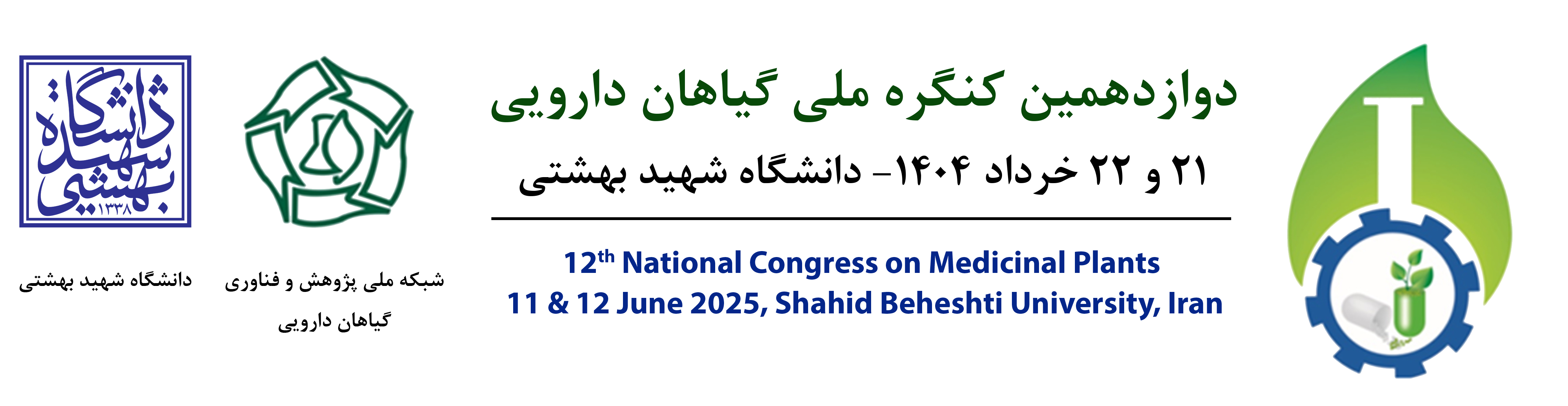 LOGO
Title Times New Roman font size (minimum 45) 


Autors1,* Times New Roman font size (minimum 30) 

1 Affiliations (Times New Roman font size (minimum 20)
Size 80*100 cm
Introduction
Times New Roman font size (minimum 30)
Material and methods
Times New Roman font size (minimum 30)
Results
Times New Roman font size (minimum 30)
Conclusion
Times New Roman font size (minimum 30)
Reference